إستراتيجية النشر
Dissemination Strategy
الواقع والآفاق
السيدة منى الزقلي   
المديرة المركزية للنشر والإعلامية والتنسيق   المعهد الوطني للإحصاء - تونس
المحتوى
المنظومة الوطنية للإحصاء
واقع الإحصاء العمومي
إستراتيجية النشر عبر الواب 
بوابة البيانات الإحصائية  DATA PORTAL
البيانات المفتوحة OPEN DATA 

الأفاق و التحديات
المنظومة الوطنية للإحصاءالمبادئ الأساسية
يستند القانون عدد 32-99 المؤرخ في 13 أفريل 1999 المتعلق بالمنظومة الوطنية للإحصاء إلى جملة من المبادئ الأساسية والقواعد الأخلاقية التي تنظم العمل الإحصائي الوطني حيث تلزم هذه القواعد التقيد ب:

ضمان إنتاج معلومة إحصائية ذات مصداقية وجودة
ضمان تمكين كل المستعملين من النفاذ إلى المعلومات الإحصائية 
الحفاظ على ثقة هؤلاء المستعملين في الإحصاءات المنتجة والمنشورة
المنظومة الوطنية للإحصاءالمكونات
المجلس الوطني للإحصاء
          ( www.tunisie-statistiques.tn)
المعهد الوطني للإحصاء
           (www.ins.tn)

الهياكل الإحصائية العمومية المختصة الأخرى 

المؤسسات المختصة في التكوين الإحصائي
المعهد  الوطني  للإحصاء : المهام
واقع الإحصاء العموميالضغوطات
يتعرض النظام الإحصائي التونسي لضغوطات متزايدة:
من ناحية
الطلبات المتزايدة على البيانات، ولاسيما في ظل التقلبات السياسية وآثارها
من ناحية أخرى 
المسؤولون على الإنتاج الإحصائي الذين يمثلون الإدارات العمومية، مدعوّون إلى تخفيض التكاليف وتحسين الجدوى
واقع الإحصاء العمومي قانون النفاذ للمعطيات
سنة 2011 صدور قانون يتعلق بالنفاذ إلى الوثائق الإدارية للهياكل العمومية:
   “ الحق لكل شخص طبيعي أو معنوي في النفاذ إلى الوثائق الإدارية سواء كان ذلك بإفشائها بمبادرة من الهيكل العمومي أو عند الطلب من الشخص المعني مع مراعاة الاستثناءات المنصوص عليها بهذا القانون“

  التركيز في الفصل 5 على الهياكل العمومية المختصة أن تنشر بصفة منتظمة المعطيات الإحصائية الاقتصادية والاجتماعية بما في ذلك الحسابات الوطنية والمسوحات الإحصائية التفصيلية“
إستراتيجية النشر عبر الواب
مع صدور القانون  المتعلق بالنفاذ إلى الوثائق الإدارية للهياكل العمومية، عمل المعهد  على التسريع بتعزيز إستراتيجية نشر البيانات عبر البواب مع انطلاق عدة مشاريع: 

بوابة البيانات الإحصائية  DATA PORTAL
البيانات المفتوحة OPEN DATA
نظام المعلومات بالمعهد
المسوحات و التعداد
Surveys and censuses
سجلات الإدارية
administrative sources
الهياكل الإحصائية العمومية
Government data structures
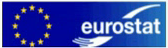 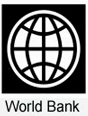 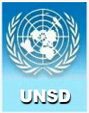 معالجة وتحليل
Processing and Analysis
تخزين البيانات
Data Storage
نشرالبيانات
Data Dissemination
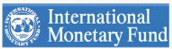 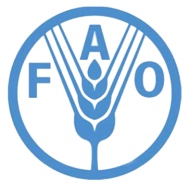 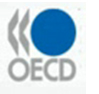 مركز التوثيق
Documentation center
موقع الواب و النشريات
Website and publications
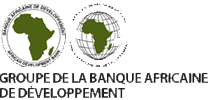 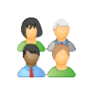 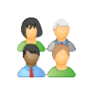 البوابة الإحصائية
التطبيقات / الخدمات
Applications/services
مركز البيانات
Datawarehouse
التعاون الدولي
International 
Cooperation
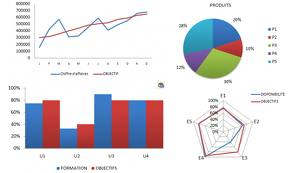 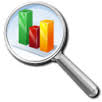 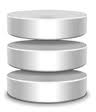 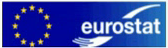 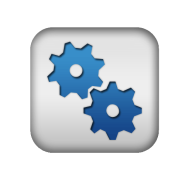 Data search
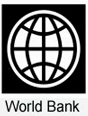 Dashbord
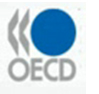 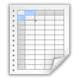 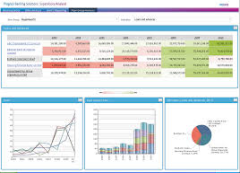 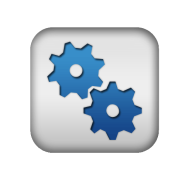 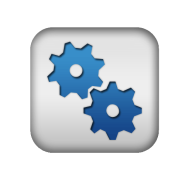 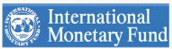 Dataset
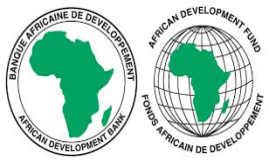 Data Analyse
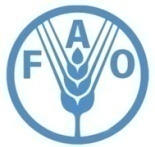 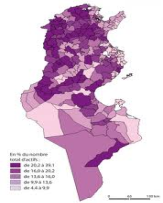 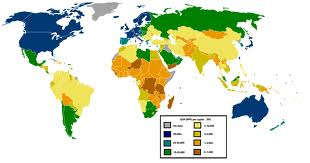 Maps
Platforms
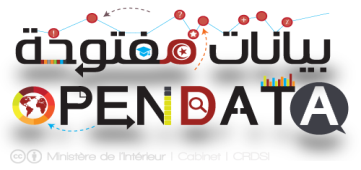 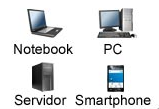 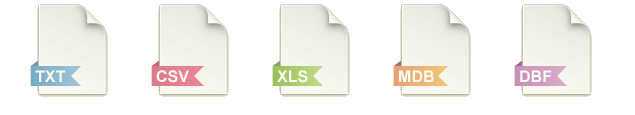 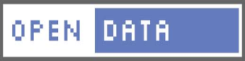 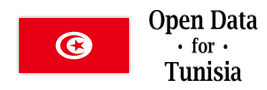 Bulk download
البوابة الإحصائية
تطبيقات في شكل خدمات(Application as Service) موجّهة للمستعمل 
خدمات لتسهيل الولوج و النفاذ للمعطيات (API ,Web Services) 

خدمات تفاعلية مع المستعمل

التواصل عبر الشبكات الإجتماعية
البيانات المفتوحة  الأسس
تركيز الآليات التقنية التي تضمن النفاذ إلى المعطيات الفردية ذات جودة عالية طبقا للمعايير الدولية: 
توثيق وأرشفة المسوح  بإستعمال معيار DDI
وضع على الخط بوابة  NADA لنشر توثيق المسوح والوثائق الخارجية ذات الصلة
إخفاء الهوية لضمان السر الإحصائي
إحداث مركز النفاذ للمعطيات الفردية
البيانات المفتوحة  التركيز
الـمنتـج
توثيق و أرشفة
البيانات المفتوحة
النشر
المستعمل
DDI معيار
مركز النفاذ
البيانات  الوصفية
البيانات  الوصفية
إخفاء الهوية
NADA
النفاذ للمعطيات الفردية
البيانات
البيانات  الفردية
نشريات
تجميع
نشر عبر الواب
المؤشرات الإحصائية
الأفاق و التحديات
الأسس
مخازن البيانات
Data Warehouses
شبكة إحصائية وطنية
National Statistical Hub
تطويرمن نظام المعلومات
Urbanization of the  information system
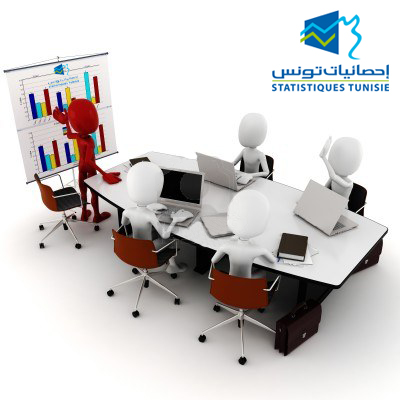 التشاركية الإلكترونية
E-participation
الأفاق و التحديات

مخازن البيانات
تطوير نظام المعلومات
Urbanization of the  information system
مخازن البيانات
Data Warehouses
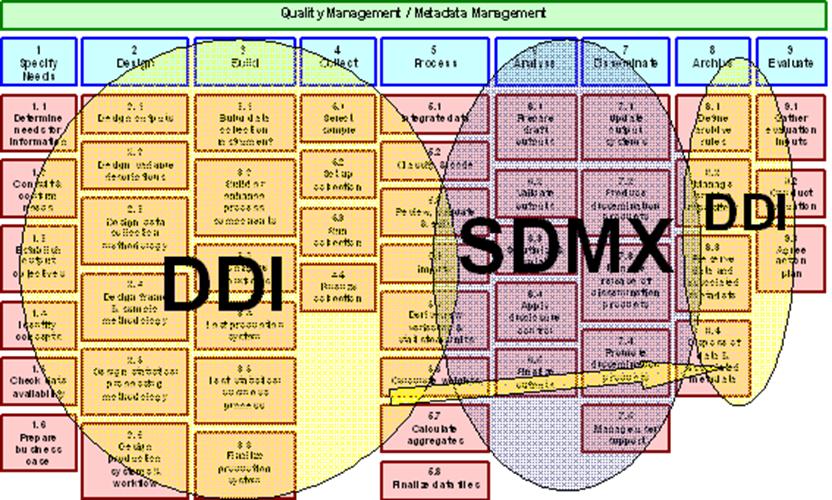 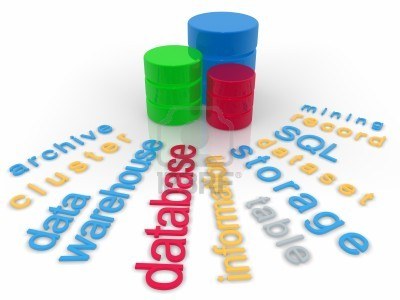 الأفاق و التحديات

شبكة وطنية إحصائية
شبكة  وطنية للبيانات الإحصائية
National Hub of Statistics
الهياكل الإحصائية 
Statistical structures
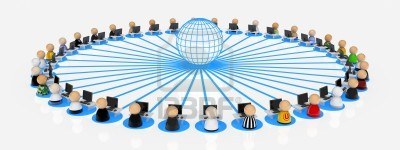 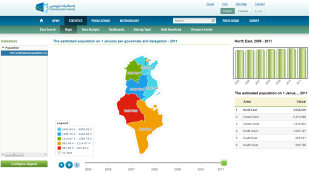 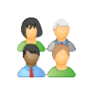 القائمة الوطنية للبيانات
National Data
 Catalog
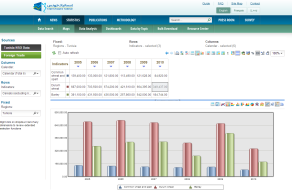 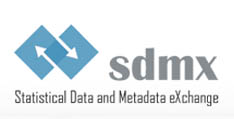 الأفاق و التحديات
التشاركية
E-participation
Statistics
Information Technology
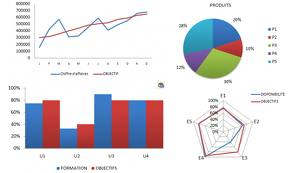 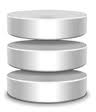 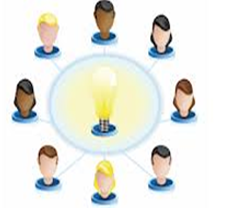 INS
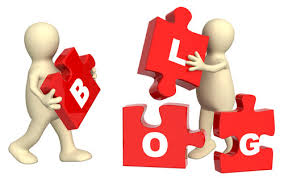 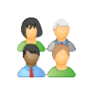 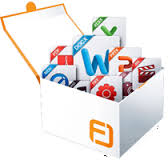 Travail collaboratif
Data visualisation
participation
Projets
Blog
Open sources
Labs
Git
Other sources
Développement
خبراء و باحثين
Experts and researchers
Thank you
شكرا
”دع الأرقام تتكلّم، لتحكي قصة ”

“ Making sense of the numbers tell a story!”
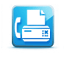 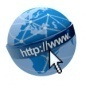 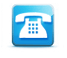 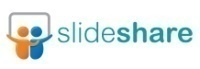 ins@ins.tn  diffusion@ins.tn
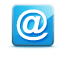 http://fr.slideshare.net/instunisie/
+21671891002
http://www.ins.tn
+21671792559